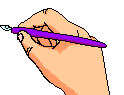 TIẾT 64+65
BÀI 13: NƯỚC ÂU LẠC
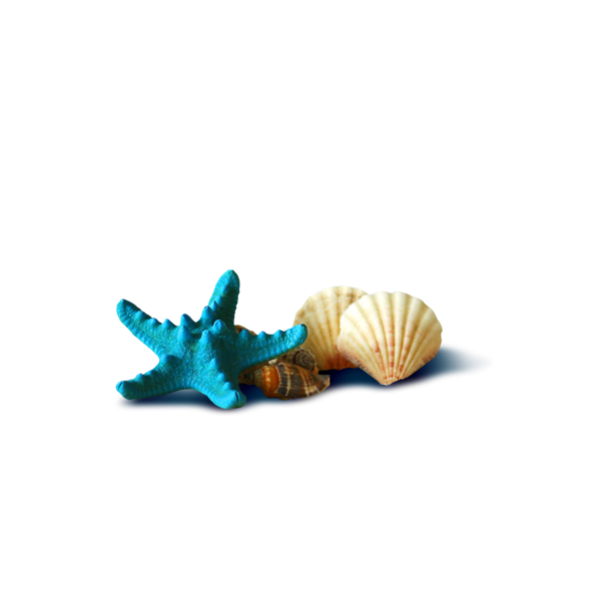 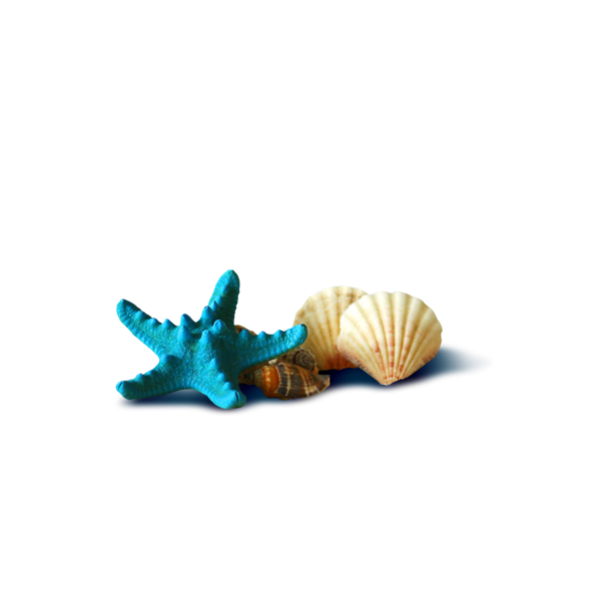 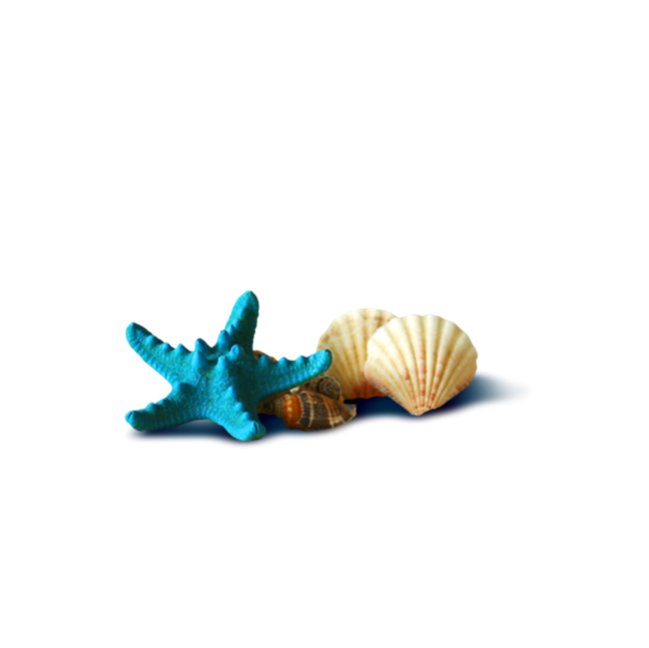 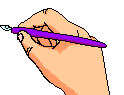 1.  Sự ra đời và tổ chức bộ máy nhà nước.
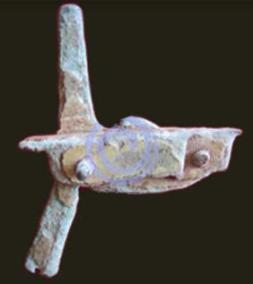 - Sau thắng lợi cuộc kháng chiến chống quân Tần, Thục Phán lên ngôi, xưng An Dương Vương
- Thời gian thành lập: năm 208 TCN.
- Phạm vi không gian lãnh thổ của nước Âu Lạc mở rộng hơn so với nước Văn Lang.
Lẫy nỏ
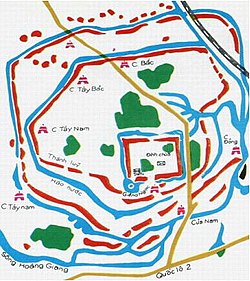 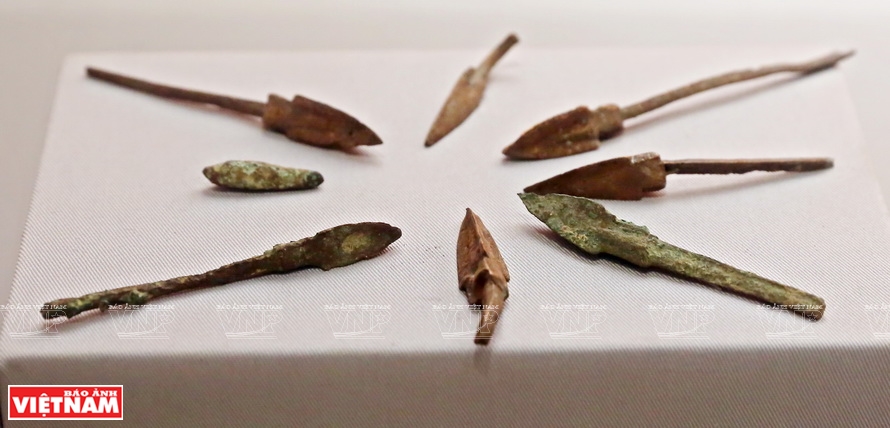 Mũi tên đồng
Sơ đồ Thành Cổ Loa
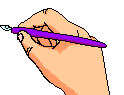 Tổ chức nhà nước: không có nhiều thay đổi so với nhà nước Văn Lang; quyền lực nhà vua được mở rộng hơn.
Sơ đồ tổ chức nhà nước Âu Lạc:
An Dương Vương
Bộ 
(Lạc tướng)
chiềng, chạ
(Bồ chính)
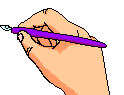 Có quân đội mạnh, vũ khí tốt, đặc biệt có thành Cổ Loa.
 An Dương Vương xây thành Cổ Loa và chế tạo nỏ Liên Châu 
=>  mục đích: bảo vệ đất nước trước giặc ngoại xâm
- Chuyển kinh đô xuống: Phong khê (Cổ Loa – Đông Anh - Hà Nội)
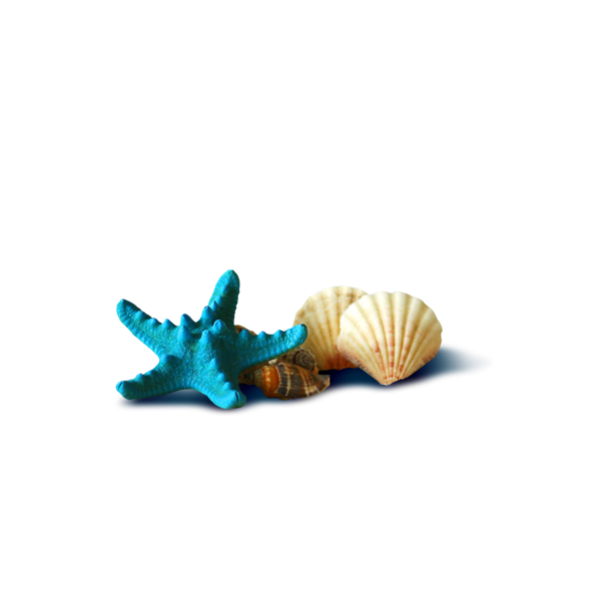 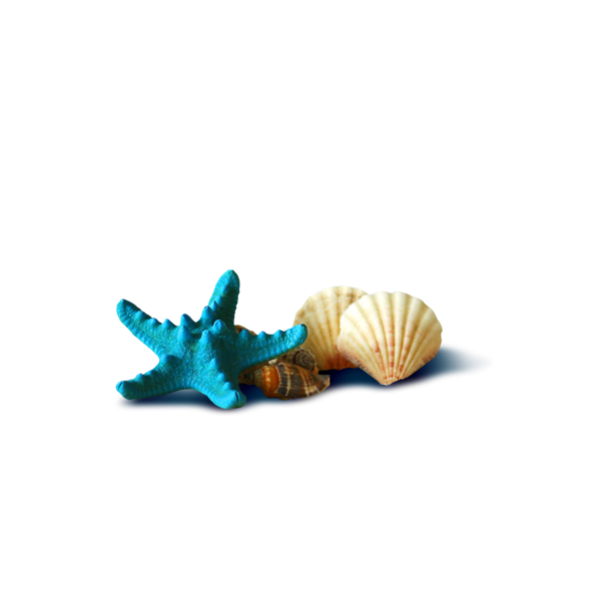 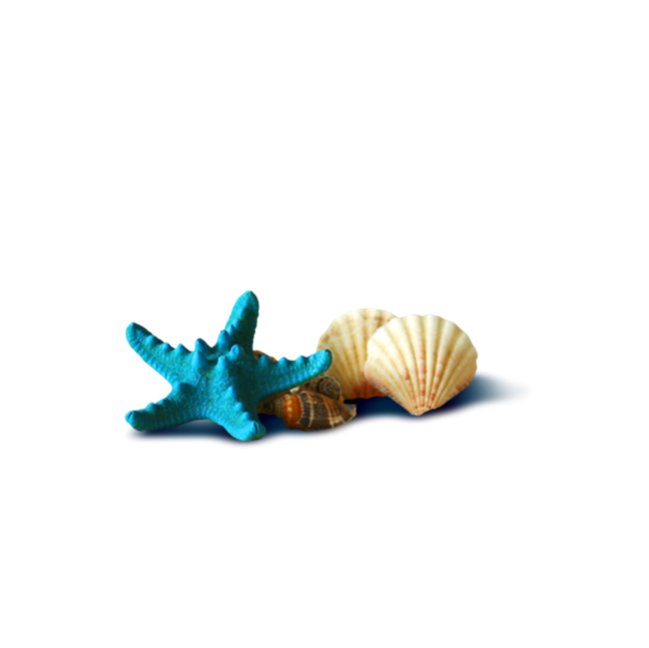 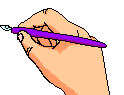 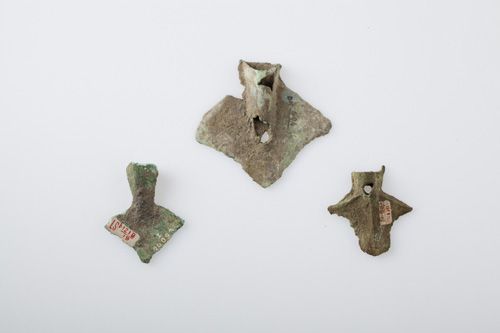 2.  Đời sống vật chất và tinh thần của cư dân Âu Lạc.
a, Đời sống vật chất.
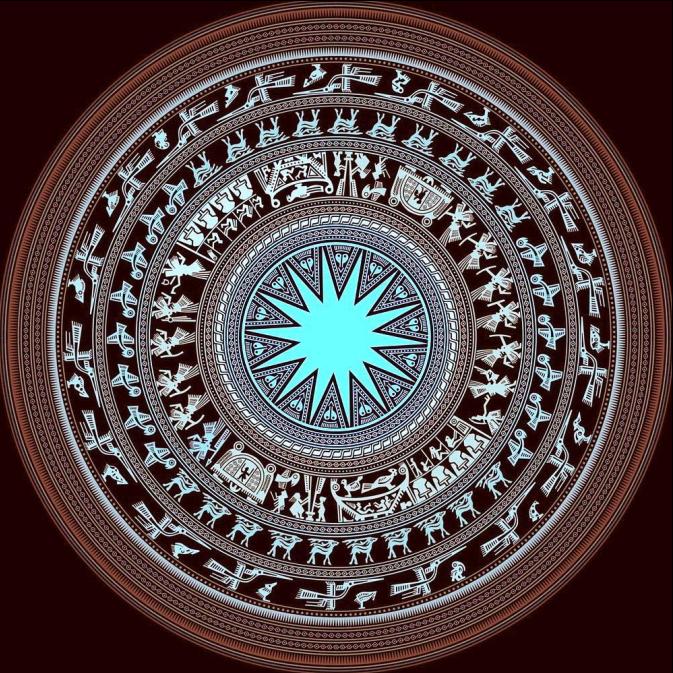 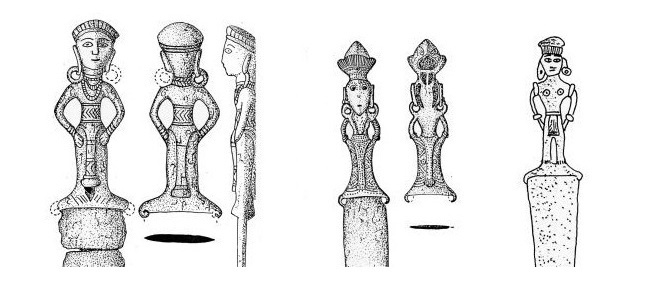 Trang phục và kiểu tóc của người Việt cổ
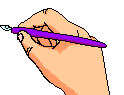 b, Đời sống tinh thần.
- Tục thờ cúng tổ tiên và thờ các vị thần trong tự nhiên; tục xăm mình, nhuộm răng, ăn trầu,...; các lễ hội gắn với nông nghiệp trổng lúa nước.
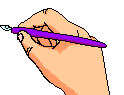 Luyện tập
Câu 1: So sánh các nội dung của 2 nhà nước Văn Lang và Âu Lạc
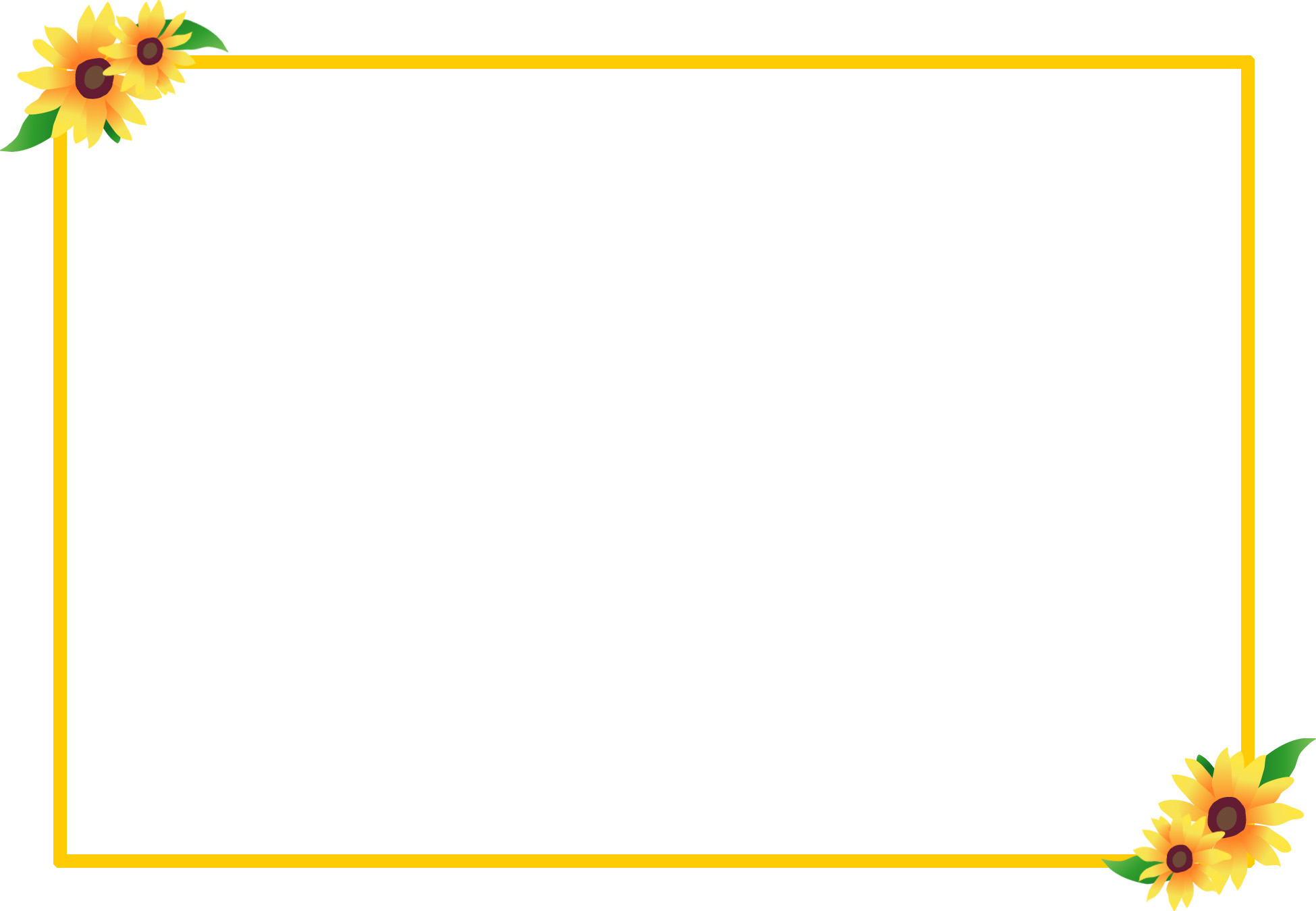 HƯỚNG DẪN VỀ NHÀ
- Đọc trước nội dung bài 14 ( SGK – tr. 67):
+ Nêu những chính sách cai trị của phong kiến  phương Bắc trong thời kì Bắc thuộc
+ Nêu được những chuyển biến về kinh tế, xã hội, văn hóa trong thời kì Bắc thuộc